Welcome ... To everybody individually ...
... Collectively and appropriately on FA Cup Final Day, a team!
1
The Race For Space
It’s becoming a lot more competitive
Others are learning from experts in their field
No apologies for a few football analogies
We congratulate both teams for getting to the final
But what on earth are Hull City doing there?
Let’s see ...
2
Google moved the goalposts
3
The playing field is now wonky
4
Odd online results as per Premier League and FA Cup
Rochdale 2 - 0 Leeds






Chelsea 1 – 2 Stoke City

Crystal Palace 3 – 3 Liverpool
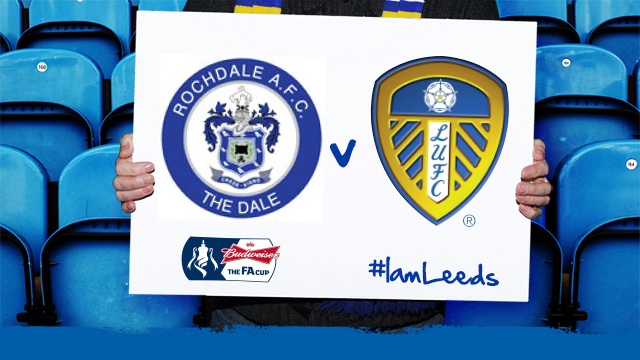 5
Sometimes outsiders win
Horse races
Golf
Ten pin bowling
6
In common ...
All trained
Practiced
Used support (dietician, physiotherapist etc)
Turned up
Played their best
7
Odd = ‘one offs’
Over time, a season for example, just one word applies for the cream to float to the top ...

Consistency


It wins league titles, Champions League and puts Tiger and Rory at the top of the pile
8
Complacency; a definition
“a feeling of quiet pleasure or security, often while unaware of some potential danger, defect, or the like; self satisfaction or smug satisfaction with an existing situation, condition, etc”
Just ask Leeds Utd!
Was their preparation as good for the Rochdale game as it was for the A.C. Milan match a few years earlier?
9
In Internet & Google terms …
2 ways to win … get to the top
Naturally with CONSTANT ACTION & CONSISTENCY. 
Not with the cheque book, rather loan signings, youth academy and, above all, PATIENCE.
50 million new websites added in 2012!
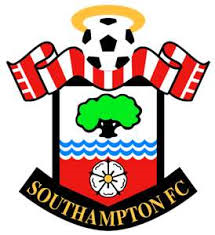 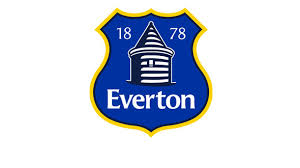 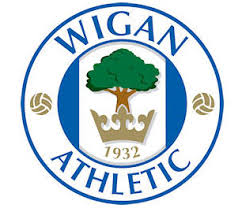 10
Or …
Do what these did








‘Buy’ your way to the top! Google Pay per Click.
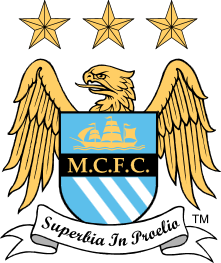 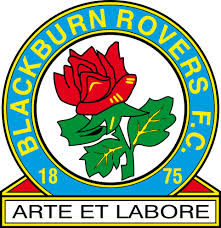 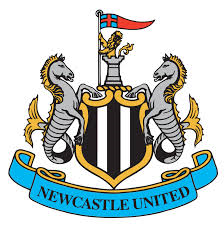 11
We have the same Options
Luckily you benefit from both Natural and PPC listings
Odd results still crop up
BASICS still apply
12
The Basics
Football – no matter how good the equipment is or training facilities are, still have to score more goals than the opponents. It is a team effort.
Golf – as above but working with the ‘team’ of caddy, swing coach, putting coach etc. The ball still has to go into the hole!
10 pin bowling – as above – knock more over than anybody else!
No Automatic Right To Win
13
New equipment?
Rory took time to adjust to Nike
Most of the time ‘change’ is good







And it works most of the time.
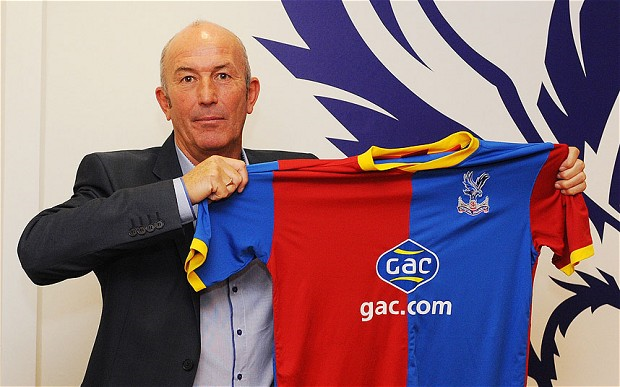 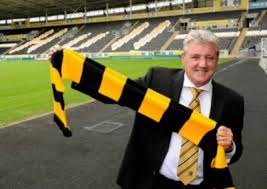 14
Sometimes it doesn’t!
Oh dear!
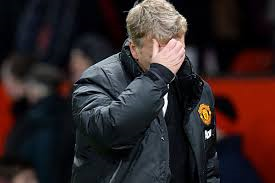 15
Where we’re at …
16
What and where from?
17
Organic is Good!
Google says to add content so we have
This is done by ‘Blogs’
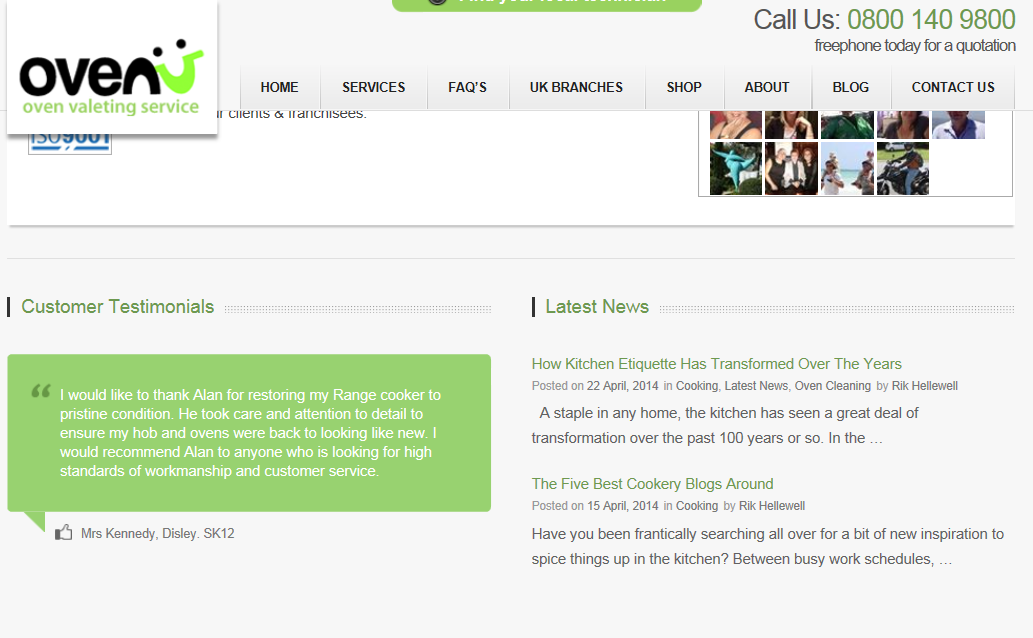 18
Blogs Cost … and so does getting them seen
The days of FREE anything on the internet are numbered!
Cost = Time, Money or BOTH
First 3 months covered by HQ
Nat Ad Account thereafter
Reduction in PPC as a result (over £1,000)
IT WORKS
So does adding content locally via Testimonials*
19
Getting Blogs seen
Social Media

Facebook

Twitter

Pintrest

Google+ …….. more on this later
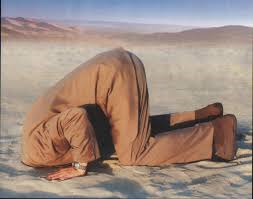 20
Hey … thanks Google!
Google said to build links
We did … some of you did
They now say “It’s all about link quality NOT quantity”
Massive Link Review
Paid for by Yours Truly
21
Local Results on the web …
Most rank very well for “oven cleaning (your area)”





Check yours during break … regularly thereafter
Some have slipped
Some for good reason
Some for no reason! (Odd results!)
Different results on different devices … check with others here today.
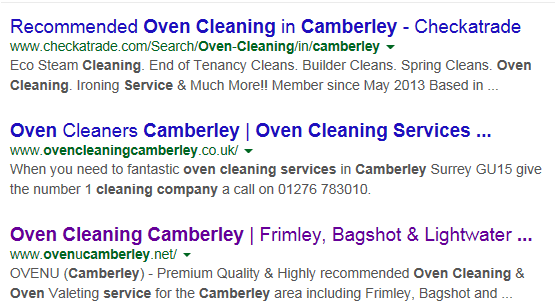 22
Result Types
Natural

Takes time
Needs consistency
Relatively low cost
More credible
Longevity
Tricky to replicate
Pay per Click

Immediate ‘short cut’
Costly
Increasingly competitive
Fixed budget
Easy to copy!
23
Some PPC costs a bomb!
24
Some doesn’t …
25
IT’S AN AUCTION!
Results can, and do, change daily
Costs vary….daily
Competitors are competing … daily
We have no influence over competitors
We have a FIXED BUDGET
Top positions = Top spend!
Option to contribute more will be available this year.
26
The Breaking Point
Clicks = Business
On average, tests show 10 clicks = 1 booking
10 clicks @ 30p is great
10 clicks @ £3.00 isn’t!
Please remember … it’s an auction over which we have absolutely NO INFLUENCE at all.
27
Champion’s League & Premiership
Both as per our Race for Space
Champion’s League … top 4
Missing out costs a fortune …ask these next year!
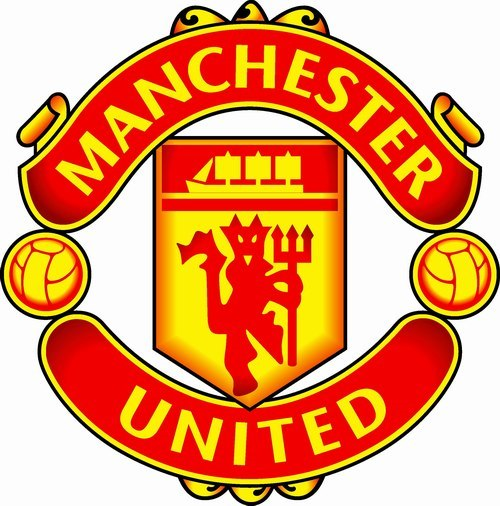 28
Premiership … top team wins (but everybody gets something!)
Take, take, take…
Applies to Internet and Google in particular
Sounds like it’s take, take and take because …
IT IS!
Google do have a FREEBIE though
Places for Business – replaces Places
And there’s Google+ for verified Places accounts

Ask Liam for a hand-out in the break
29
Our Team
You’re not alone!
We have a team to help you
First up to discuss Marketing …

Frances Bourne
30
Thanks Frances*
Excellent emphasis on ‘offline’
Re-Visit magazines
Re-visit drop-cards / brochures
Retro view is often good
WHY??
Because it works
Rob (Poole) and Chris (Guernsey) are worth chatting to.
Finding magazines and getting artwork correct??
Here to explain more ...
Fiona and Sam from ARC Media
31
Thank you Ladies
A generous discount – here’s hoping it’s used!
More discounts available NOW ...
SAVE on drop-card artwork
SAVE on drop-card printing

Part Two of arranging a door-drop is???
Short break of 20 minutes ..collect hand-out from Liam, Vikki & Shannon

Delighted to welcome Jeff Frankling.
32
Thank you Jeff
Times when the ‘Nike Theory’ ... ‘Just Do It’ applies
Somebody in our network did just this
Excellent results to back up what Jeff has said
The nest is feathered and door closing on competitors*
33
Public Relations
Massively important offline tool
Works in conjunction with online
Individually OK
Together ... AWESOME
Starting with another superb film from ‘Warrington Enterprises’ 

Introducing Graham and Marie from Recognition PR
34
Thank you Recognition
Well done again to Paul (Warrington)
Thanks to Graham and Marie
Short (20 minutes please) break
Donations to Wild Wings very welcome
Box by refreshments!

And, on return, let’s look at saving cash with Jon Lacey from Dennis & Turnbull
35
Welcome back ...
Ready to convert Plan B into Plan A???
Re-invigorated??

Opportunity to steal a march on competitors
You are NOT competing against each other!
Boost turnover
Boost profit

Pay more tax!!!
36
We all pay ... Don’t we?
Maybe not!
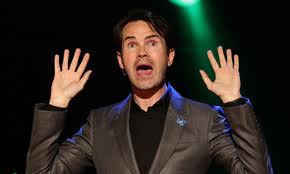 37
Ask your Accountant!
38
…and save on Accountancy
Hand-out available
Look at the figures
Let’s hear from the expert

Introducing Jon Lacey
39
Thank you Jon …
Looking after yourself and hard-earned cash!

There is more that can, and has, been done for you …
Insulated tank ... Denbighshire

The OVENU app ... http://webappbiz.co.uk/ovenugb.html

Vikki and Shannon will show you how to put this onto YOUR smartphone AND explain how to send it to clients!

The girls will also show you how to add a Digital Signature to your phone and/or tablet.
40
App Feedback and Kick Off
Please send feedback over the next couple of weeks

Kick off a few minutes away

Thanks to one and all.
41